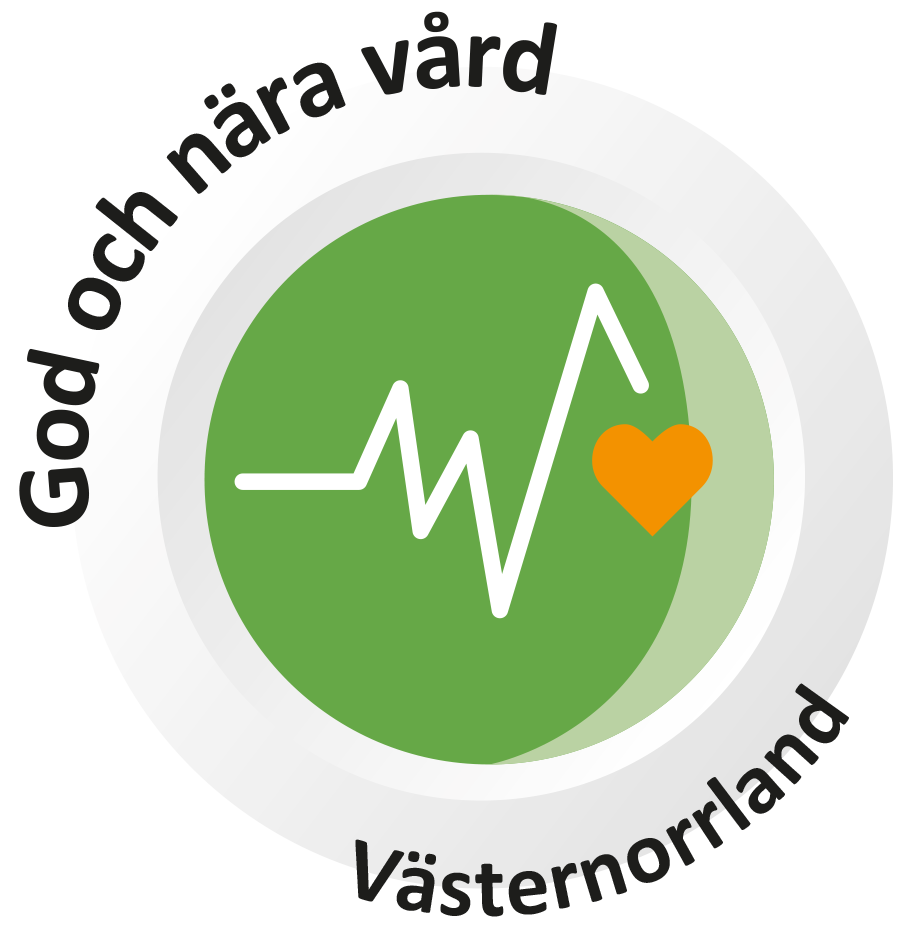 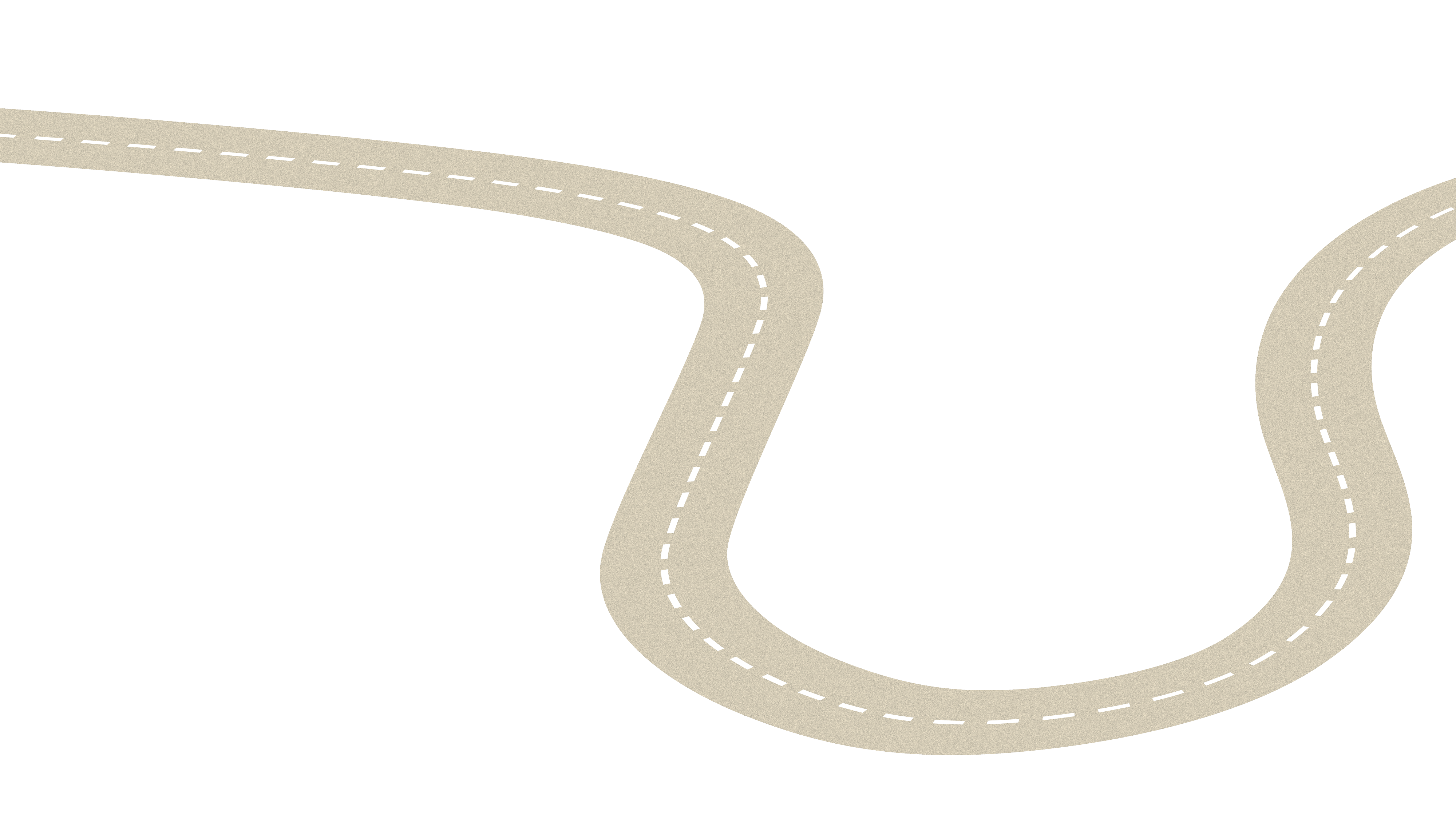 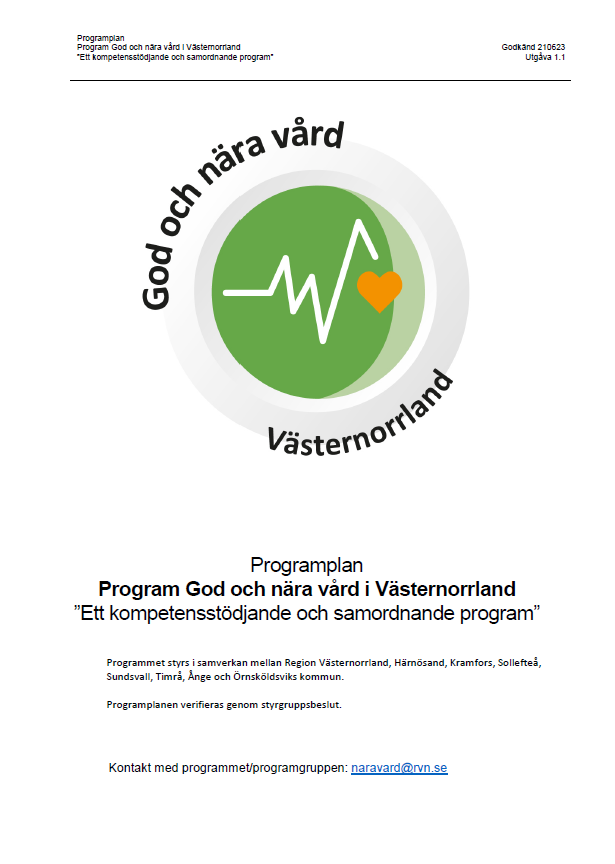 Program God och nära vård i Västernorrland.
2020
2021
2030
En tillsättning av kommunala nära vårdsamordnare påbörjas.Nätverk formeras och utvecklas.
2022
Målbild för God och nära vård i Västernorrland 2030
2029
Avsiktsförklaring för en god, jämlik hälsa och en nära vård.
Kommundirektörer och regiondirektör påbörjar fördjupning i systemledarskap.
2023
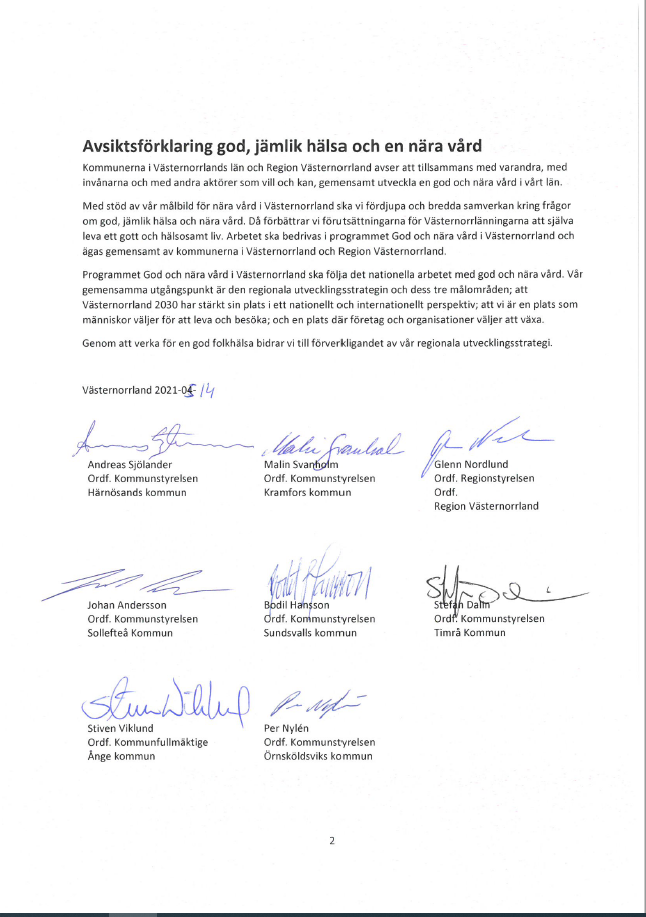 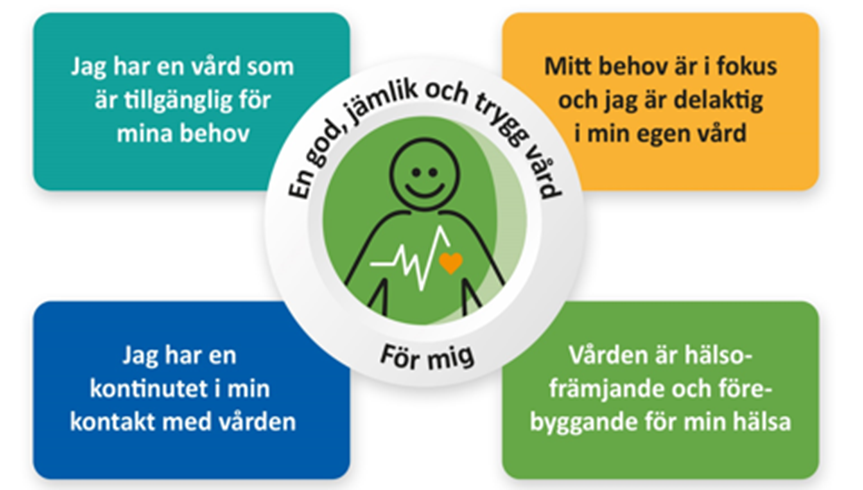 2028
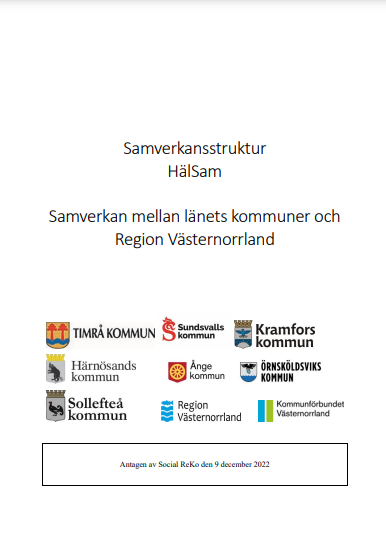 Samverkans-struktur HälSam.
2027
2024
Styrning av program God och nära vård i Västernorrland flyttas till HälSams länsledning.
2026
NU
2025
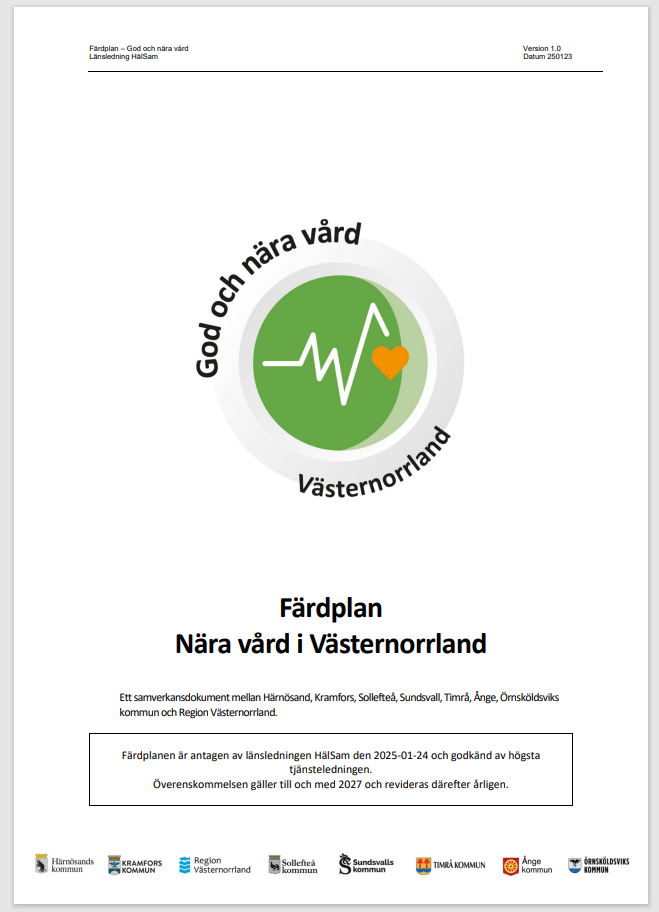 Färdplan Nära vård beslutas, länsstöd anpassas.  (Program GNV avslutas).
Processer enligt färdplan.
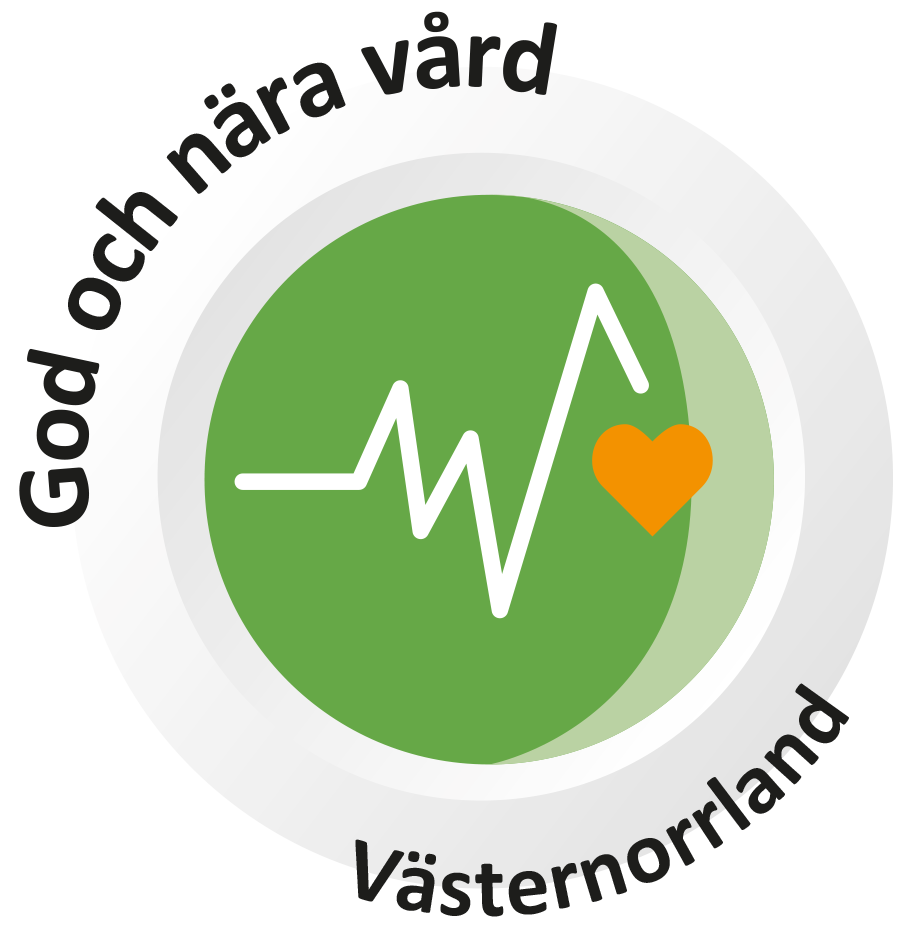 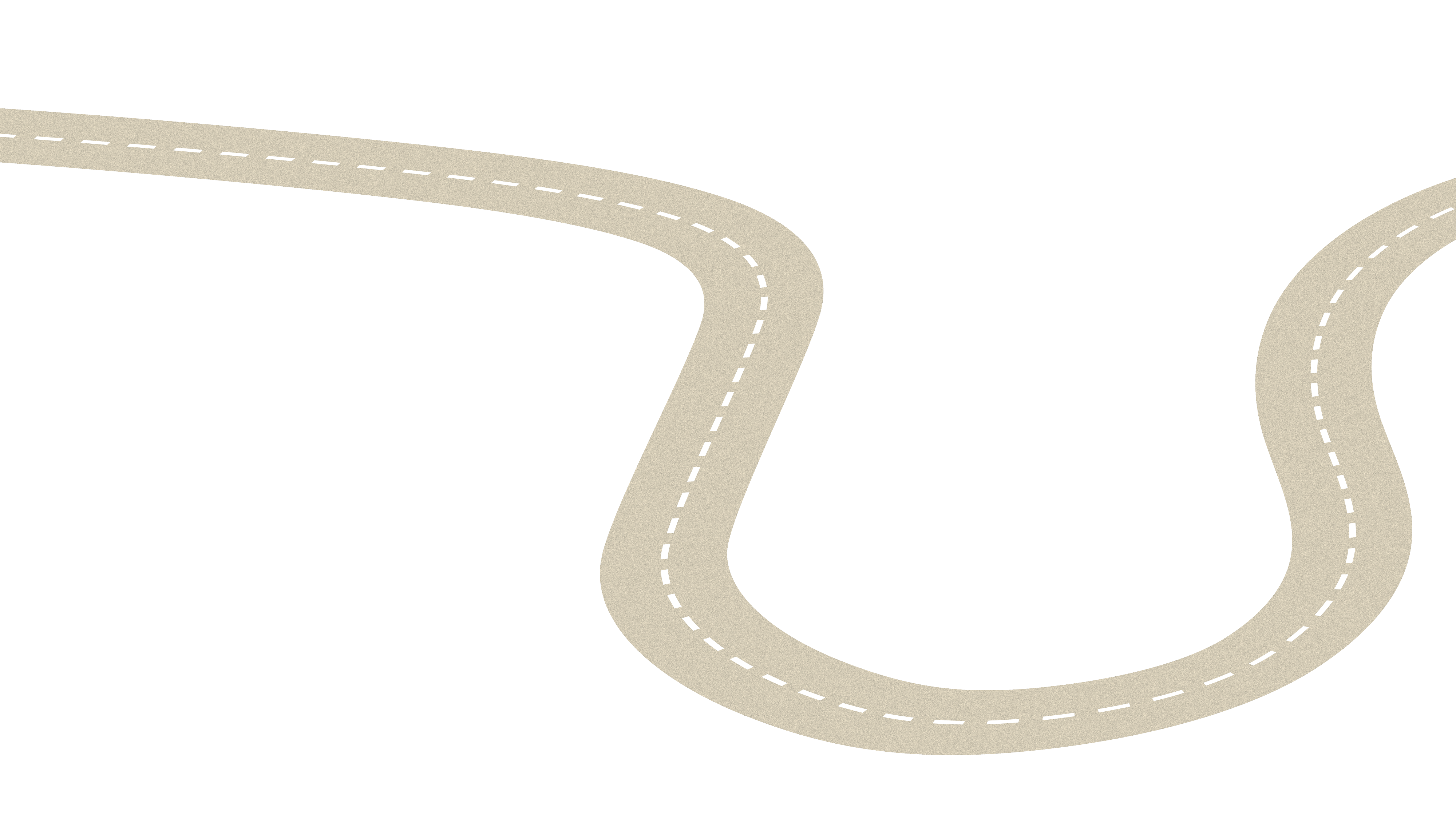 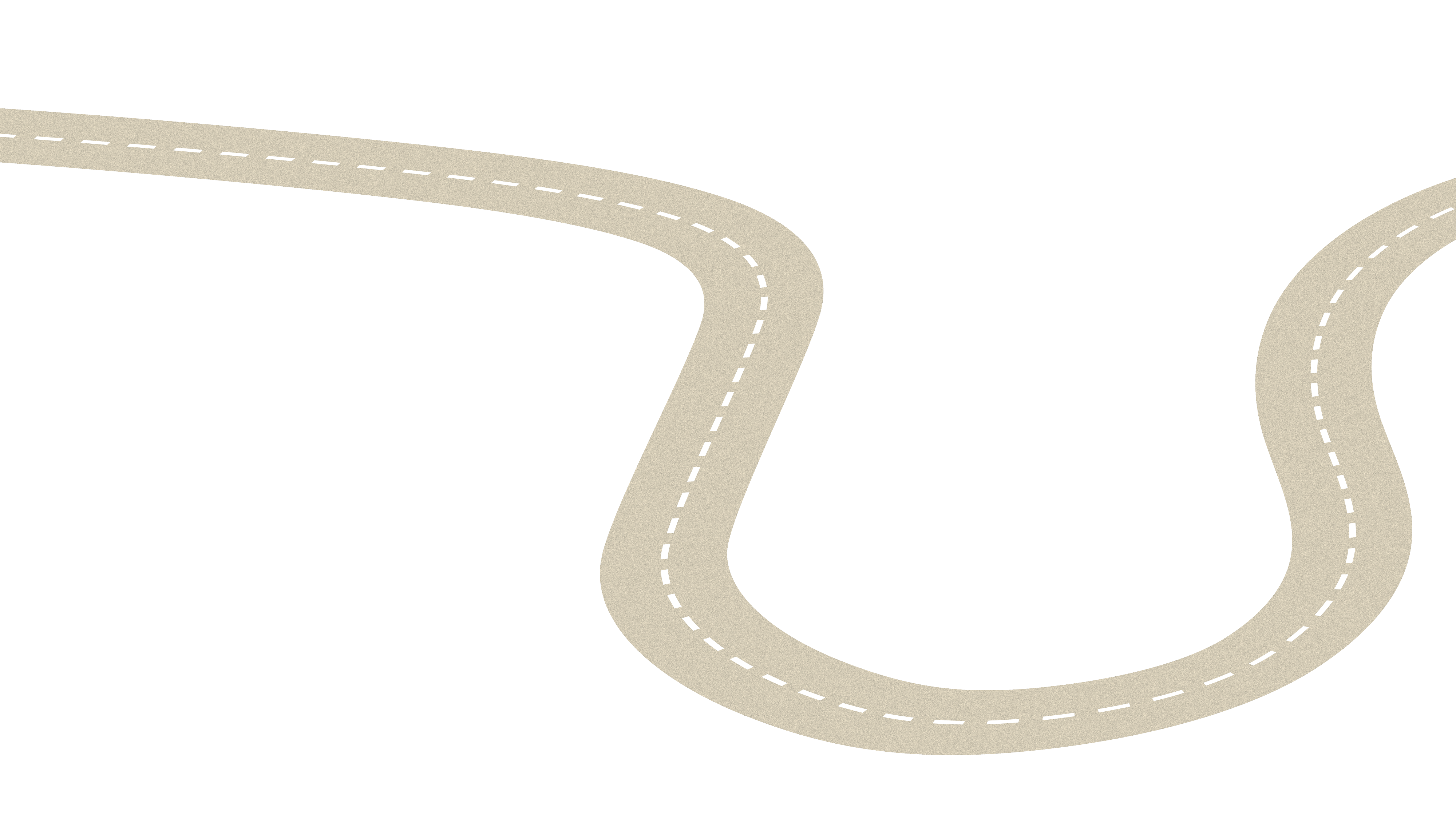 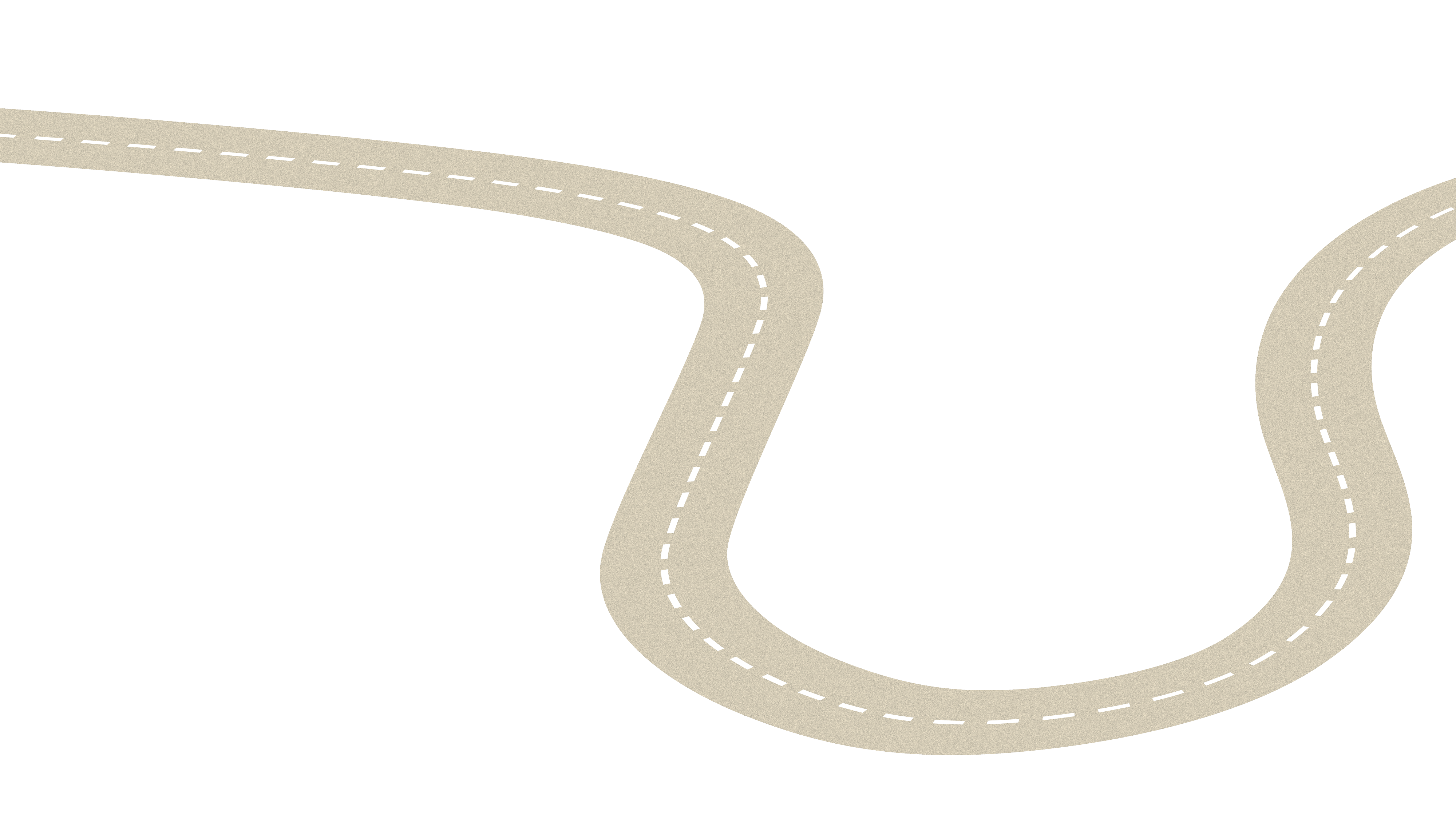 2030
2029